PEMANFAATAN MEDIA SOSIAL DALAM KOMUNIKASI PEMASARAN
By:
Nur Atnan, S.IP., M.Sc.
Big on Social Media/Interactivity
Facebook Users 4th global 60m
Jakarta No 1 most active Twitter city
Head of Country is on Twitter @sbyudhoyono
First lady in on Instagram @aniyudhoyono
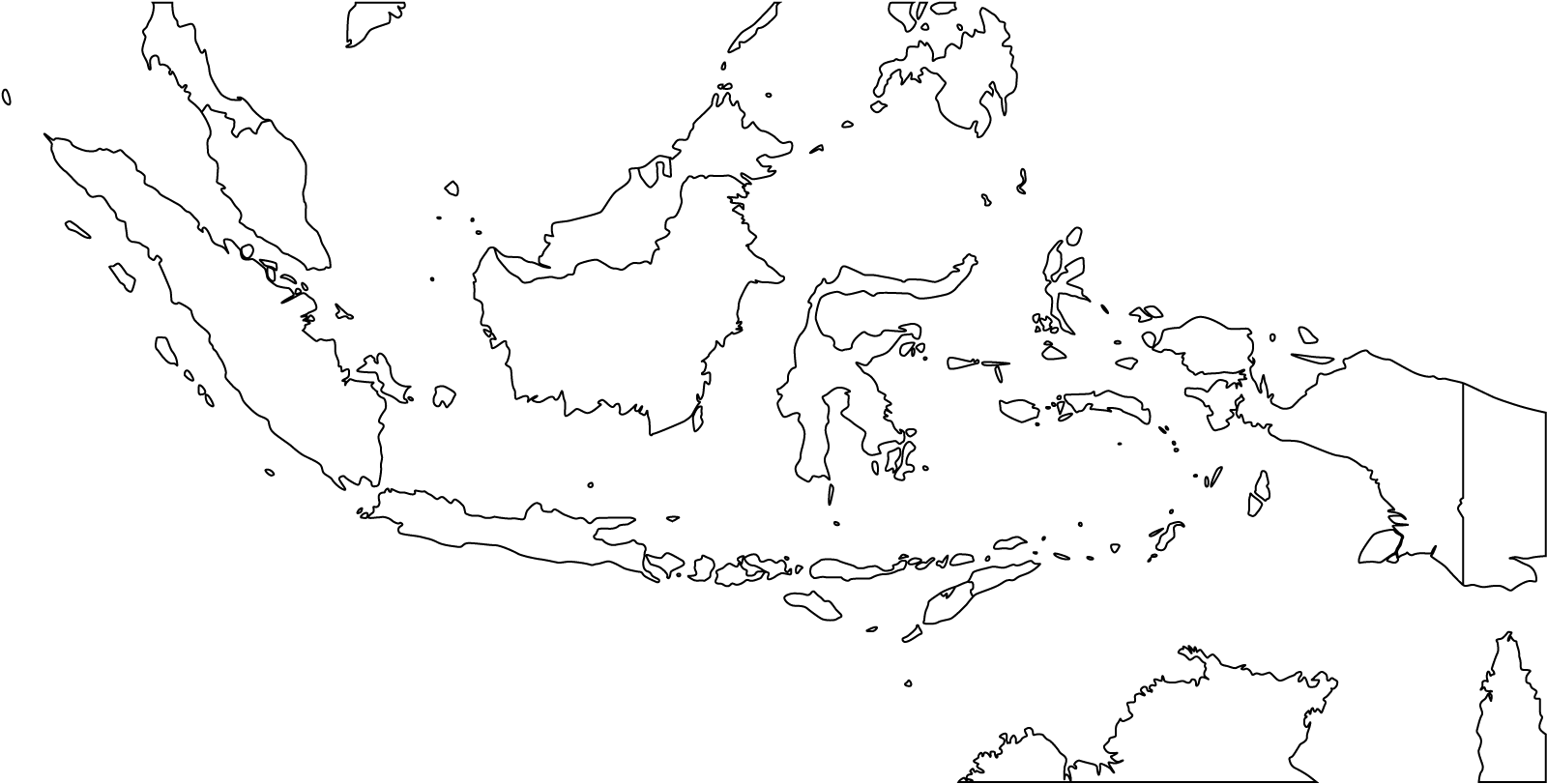 Pop. 250 million
13,000 islands
300 hundreds languages
Democratic System
National and Local Election
Freedom of Media & Speech
Internet Users 25% or 60m
Mobile Phone Users 84%
Smartphone Users 24%
INDONESIA
GDP US$ 3.5k per capita, Indonesia
GDP US$ 8k per capita, Jakarta
Unique Culture
Specific Behavior
Communities and Groups are BIG
Extensive usage, projected growth in interactivity
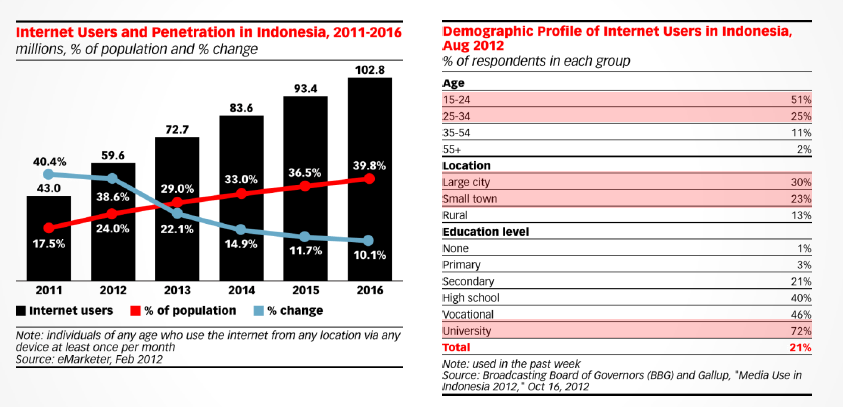 Internet Users Growing Fast
Indonesia Internet users will be 100m users in 2015 (40% penetration)
Majority Internet users are 15-24, University Graduates
Rural area lag behind with 13% Internet users
In %
Media Penetration Urban Indonesia 2009-2012
Internet the only medium that is growing
Source: eMarketer.com
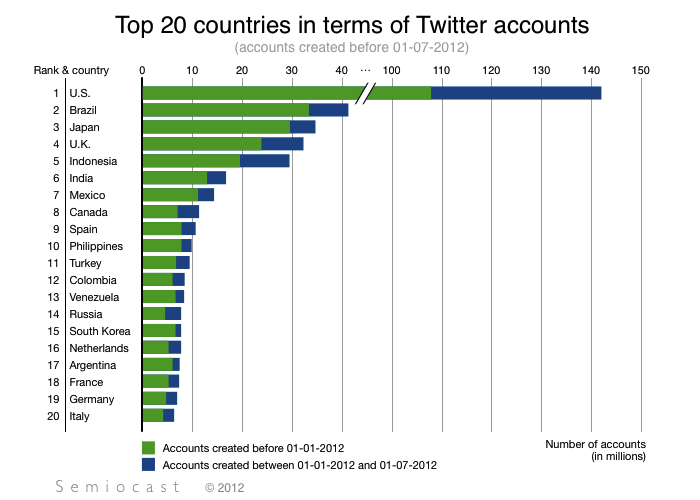 29 million twitter accounts
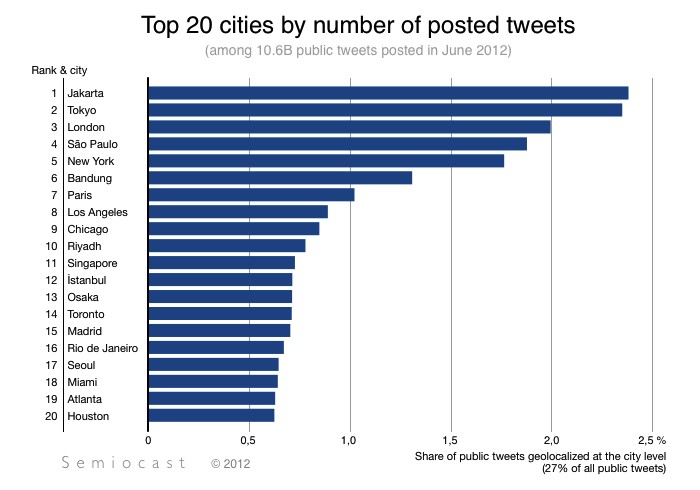 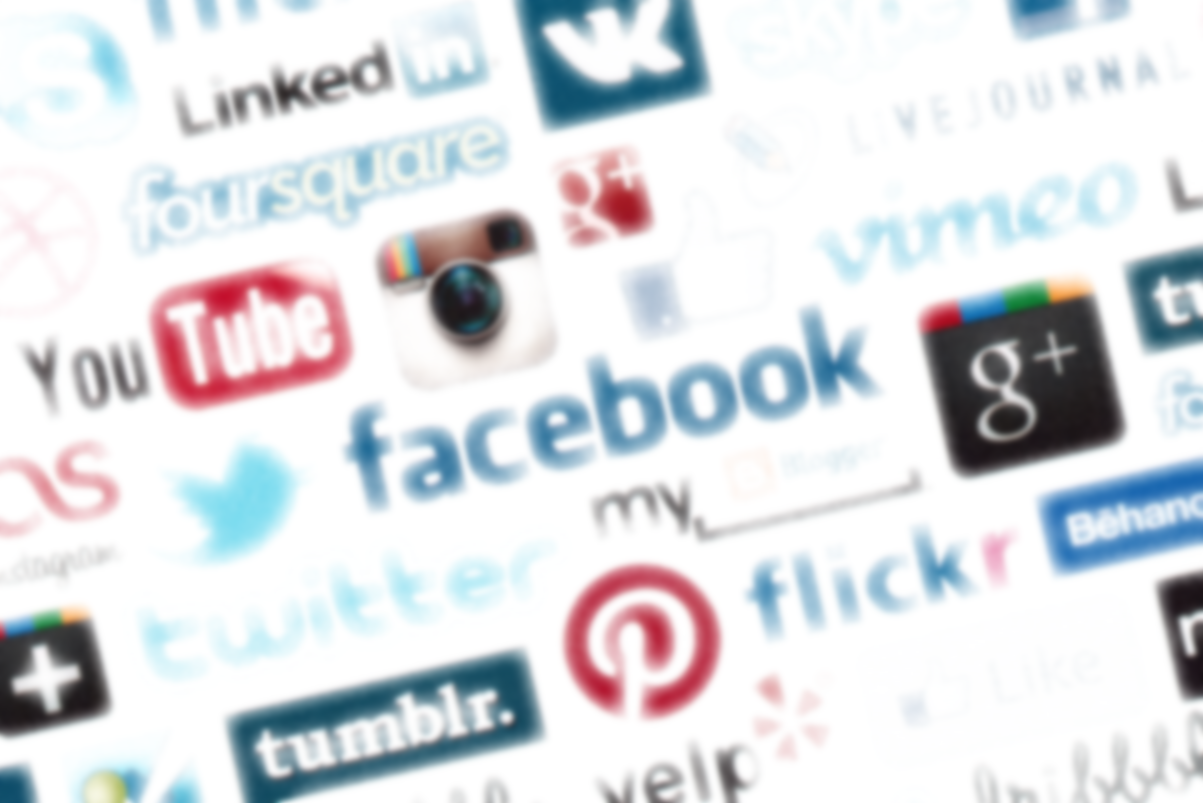 Information – Media – Influences
What is “MEDIA”?
Mainstream Media:
- Validate Information
- Amplified Message
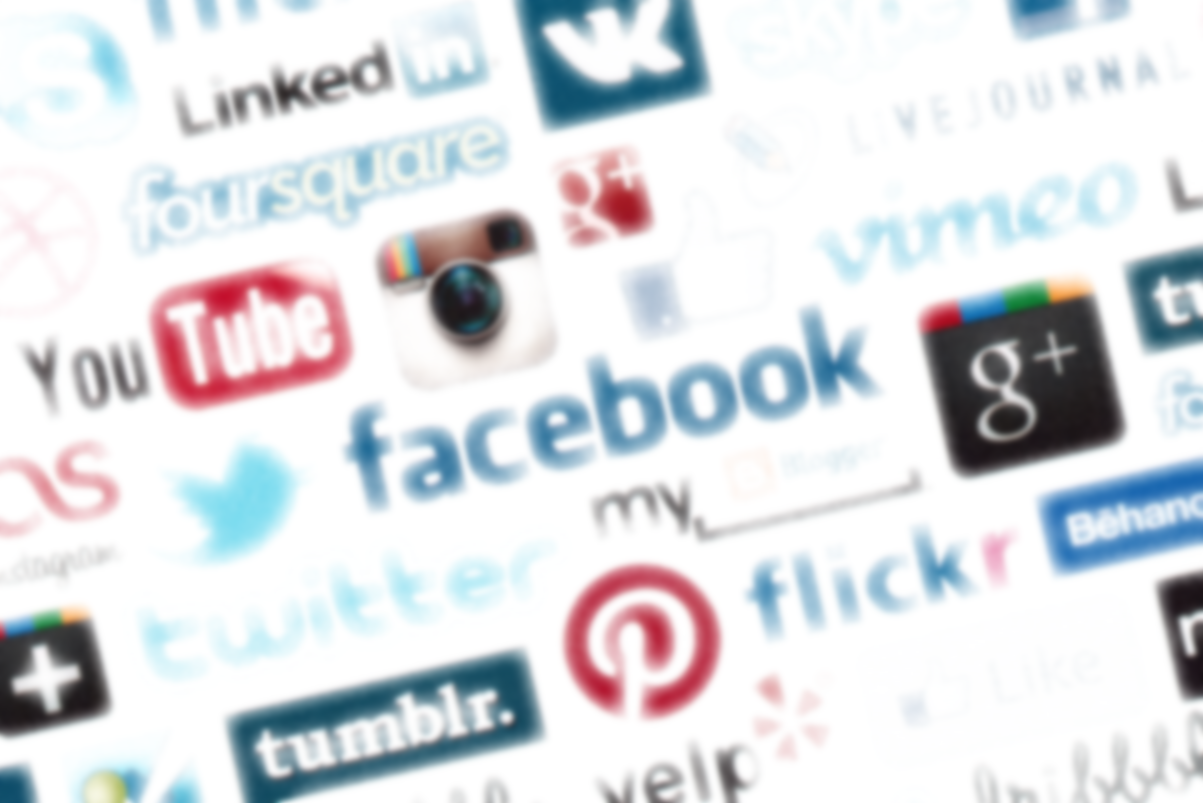 Internet Presences
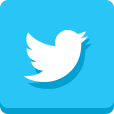 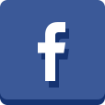 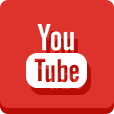 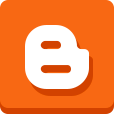 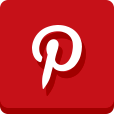 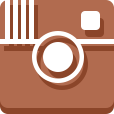 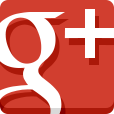 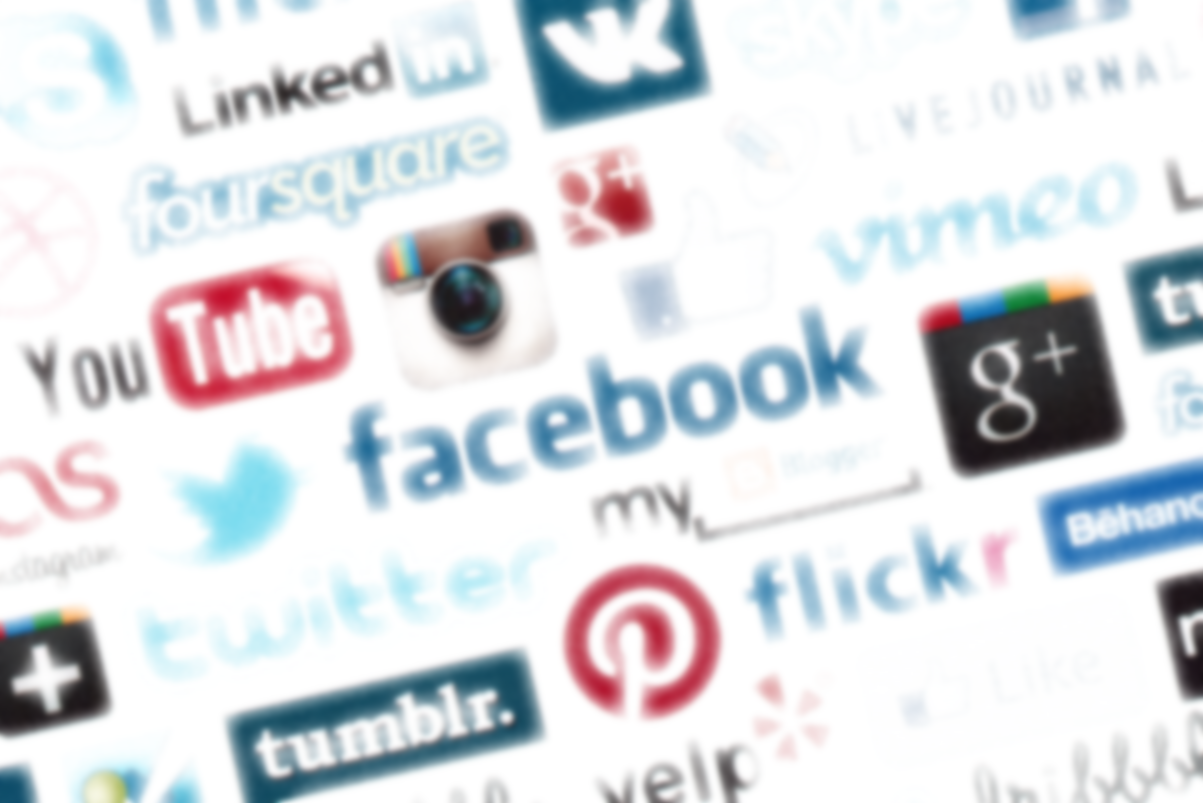 New Media Communication Strategies
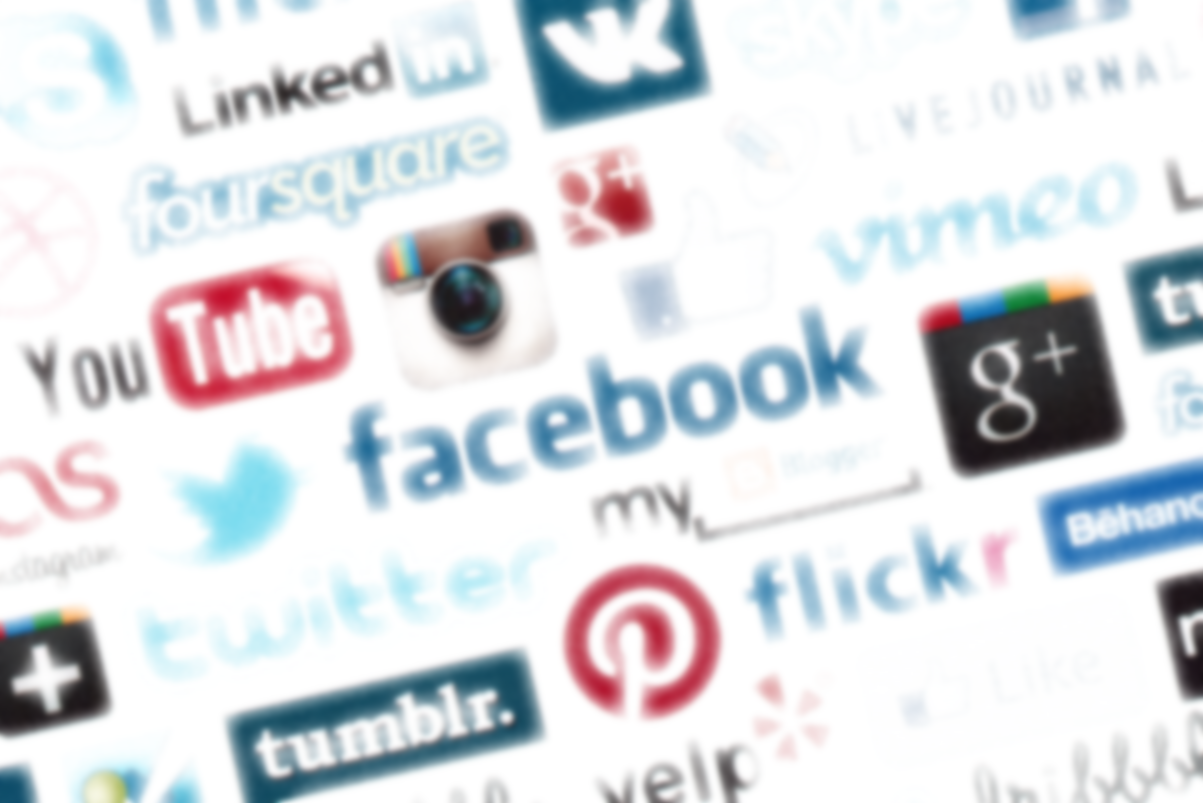 New Media Strategies: Policy
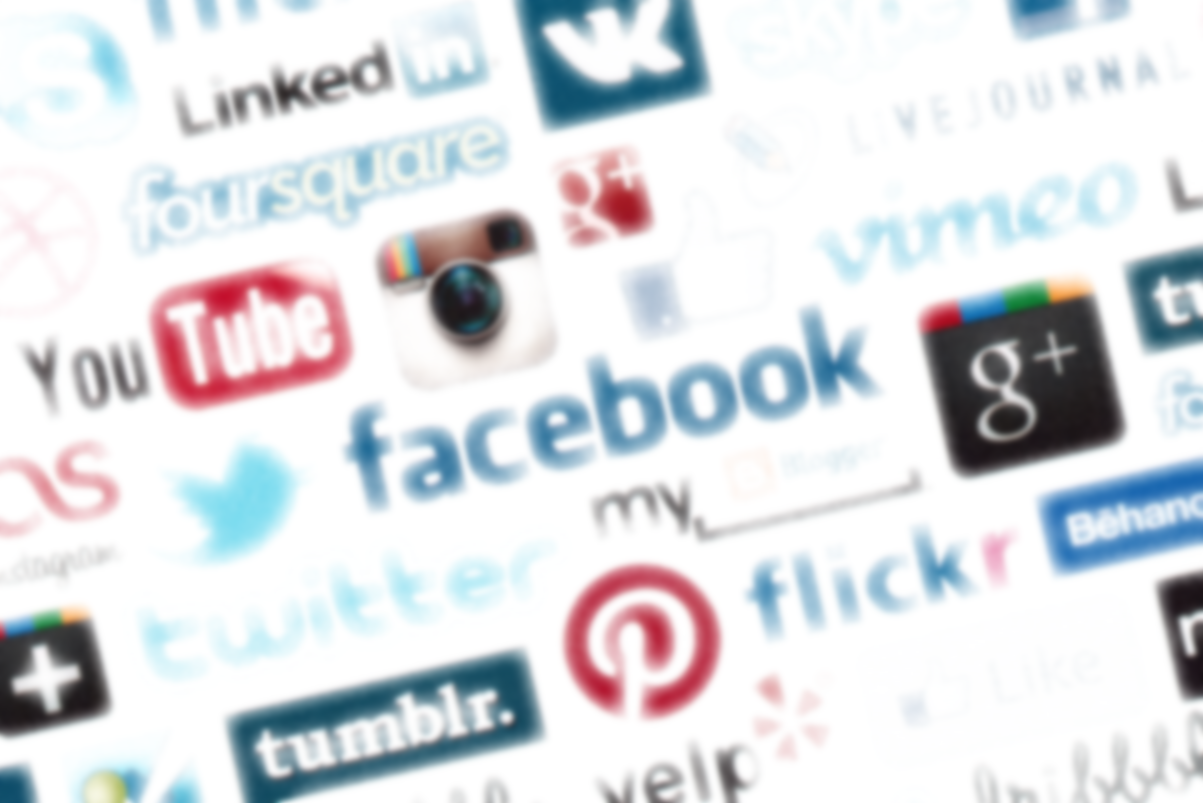 New Media Strategies: Content
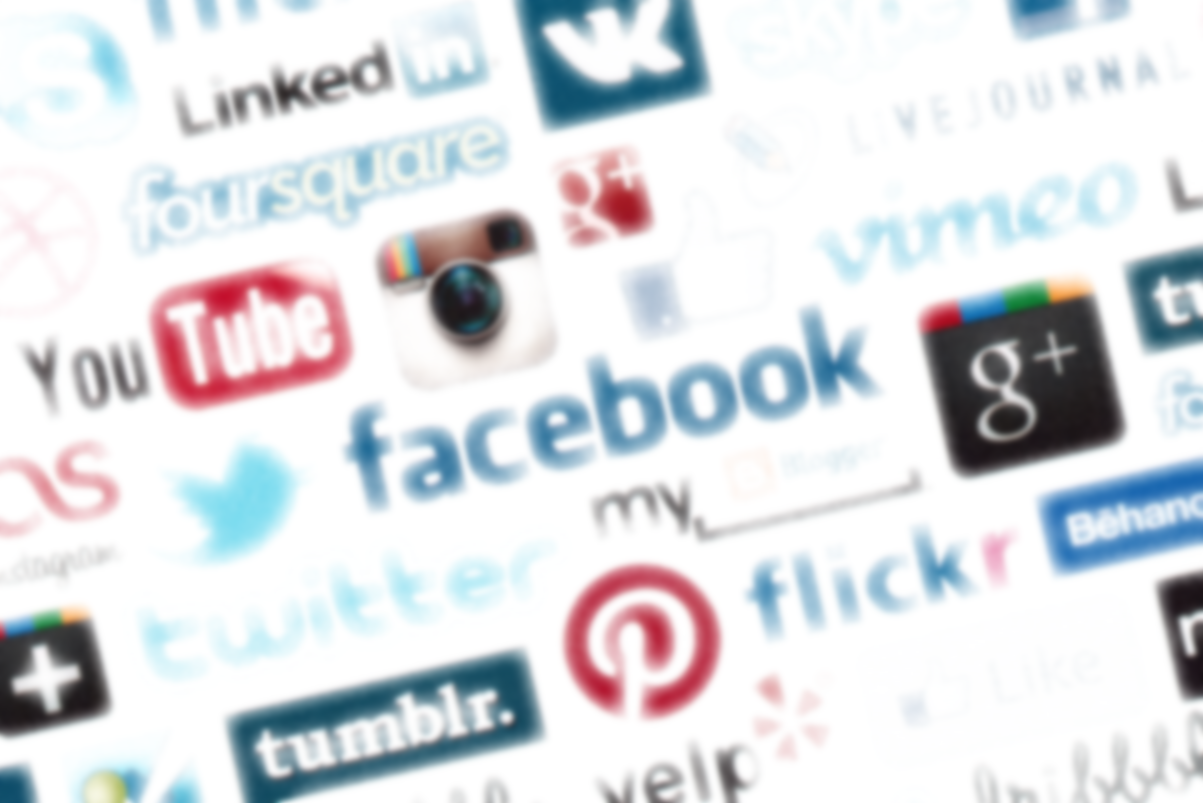 New Media Strategies: Tools
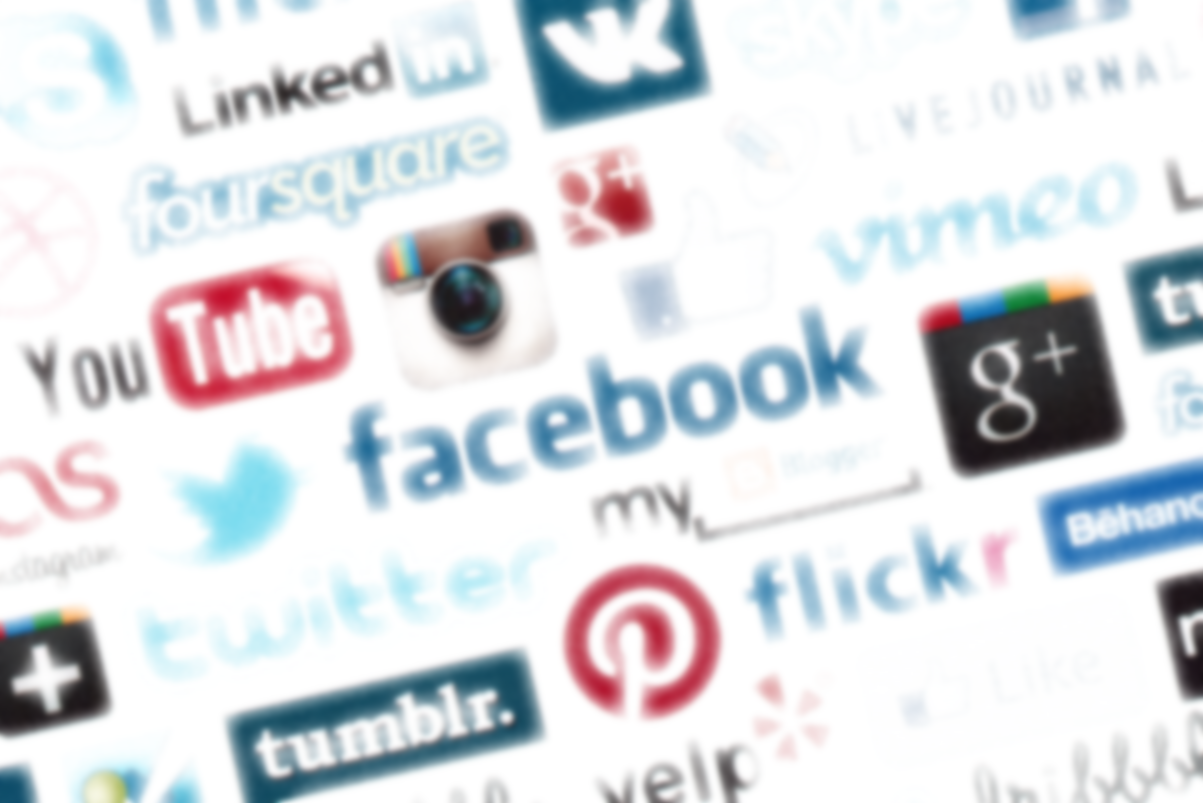 New Media Strategies: Communities
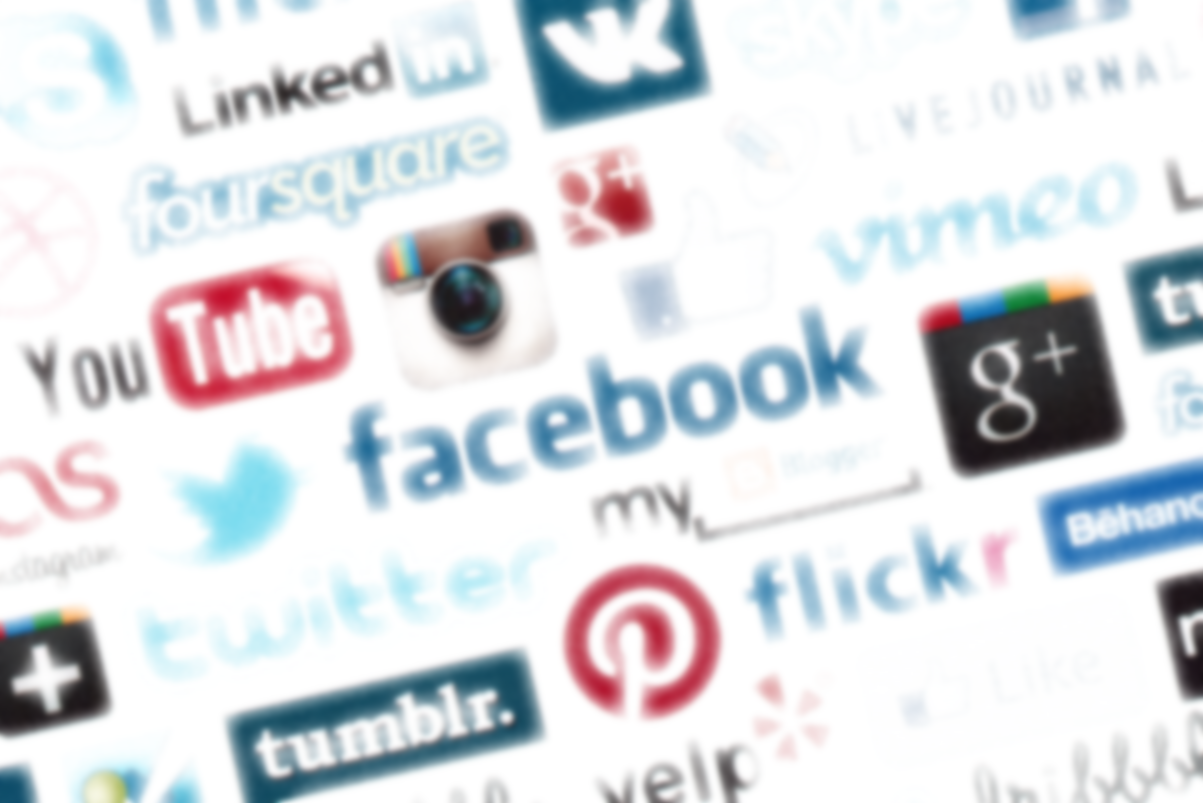 New Media Strategies: Stakeholders
Anatomy of a Social Media Campaign
Content
Social Media
Mobile App
Mobile App
WA/BBM Groups
Twitter Account
Blogs
FB Pages
Twitter Account
FB Pages
Blogs
FB Pages
Twitter Account
Email List
Blogs
FB Pages
Twitter Account
Twitter Account
Youtube Channel
Youtube Channel
Online Actions
Offline Actions
Targets
Public Awareness  Change in Policy
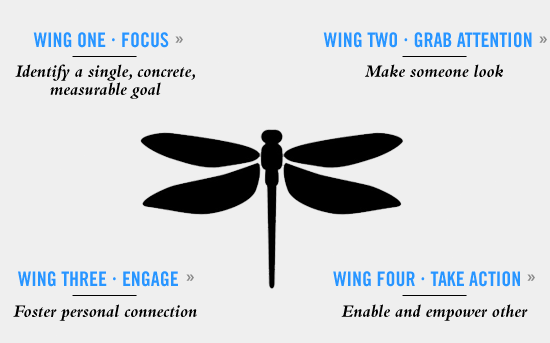 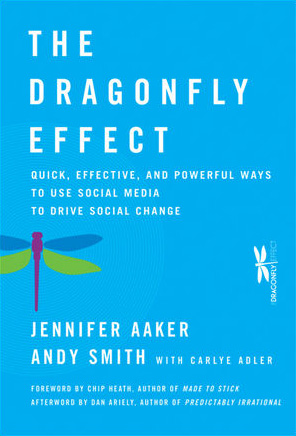 The Dragonfly Effect – Driving Social Change Trough Social Media
Professor Jennifer Aaker and her husband Andy Smith
FOCUS
Identify single, concrete, measurable goal
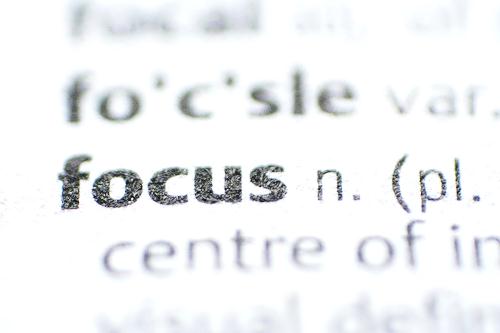 ATTENTION
Make someone look
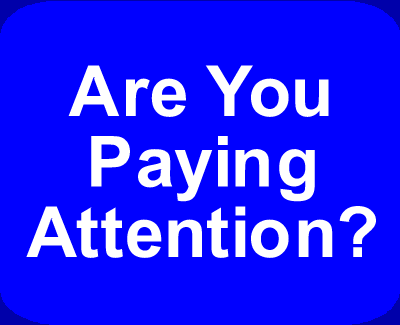 ENGAGE
Foster personal connection
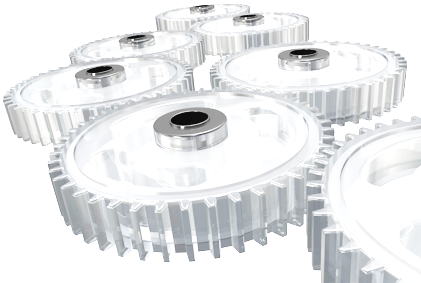 ACTION
Empower OTHER
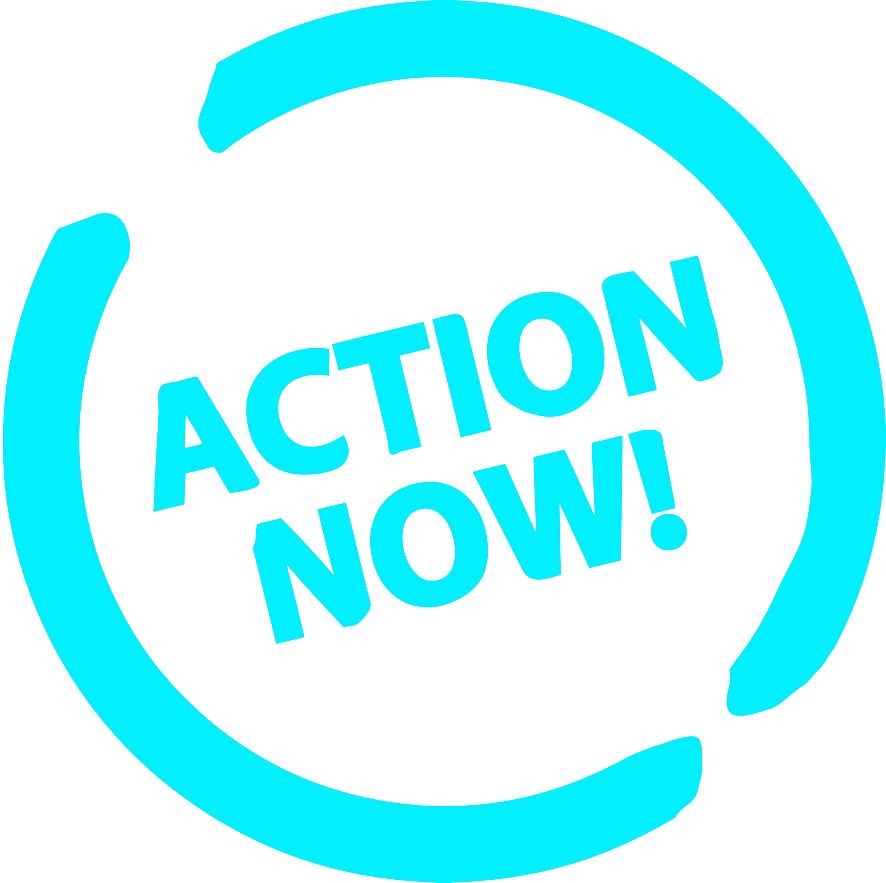 Strategy – A Social Media Campaign